Fig. 1. PET imaging of A′ and D′. A431 epidermoid carcinoma cells were xenografted into nude mice. ∼2 MBq of ...
Protein Eng Des Sel, Volume 25, Issue 10, October 2012, Pages 639–648, https://doi.org/10.1093/protein/gzs036
The content of this slide may be subject to copyright: please see the slide notes for details.
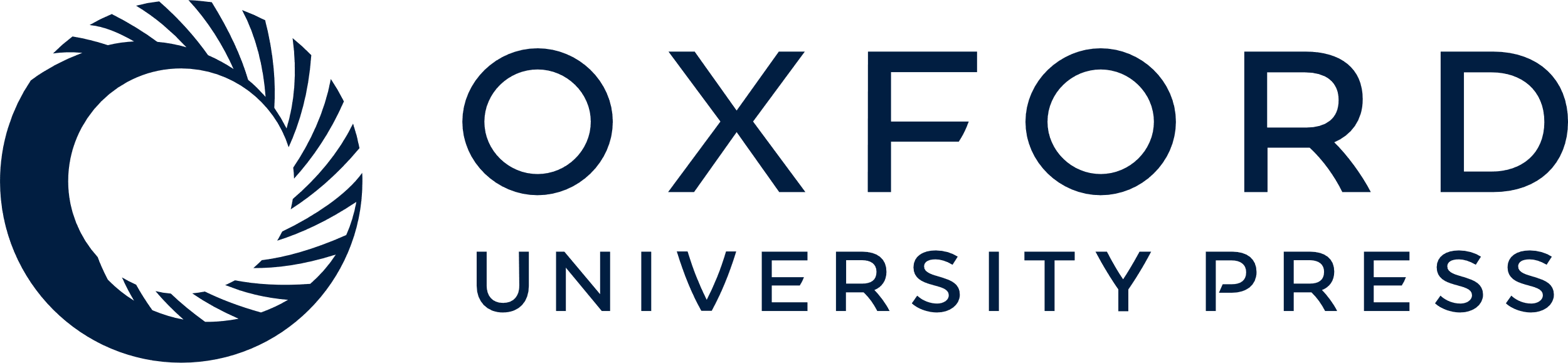 [Speaker Notes: Fig. 1. PET imaging of A′ and D′. A431 epidermoid carcinoma cells were xenografted into nude mice. ∼2 MBq of 64Cu-fibronectin domain was injected via the tail vein. Five-minute static scans were acquired at 1, 2, 4 and 24 h post-injection. (A) Coronal slices are presented for 1 h post-injection for D′ (left) and A′ (right). T indicates tumor; K, kidneys; L, liver. (B) Signals in the kidney and liver were quantified with AsiProVM. Value and error bars represent mean and standard deviation (n = 5).


Unless provided in the caption above, the following copyright applies to the content of this slide: © The Author 2012. Published by Oxford University Press. All rights reserved. For Permissions, please e-mail: journals.permissions@oup.com]